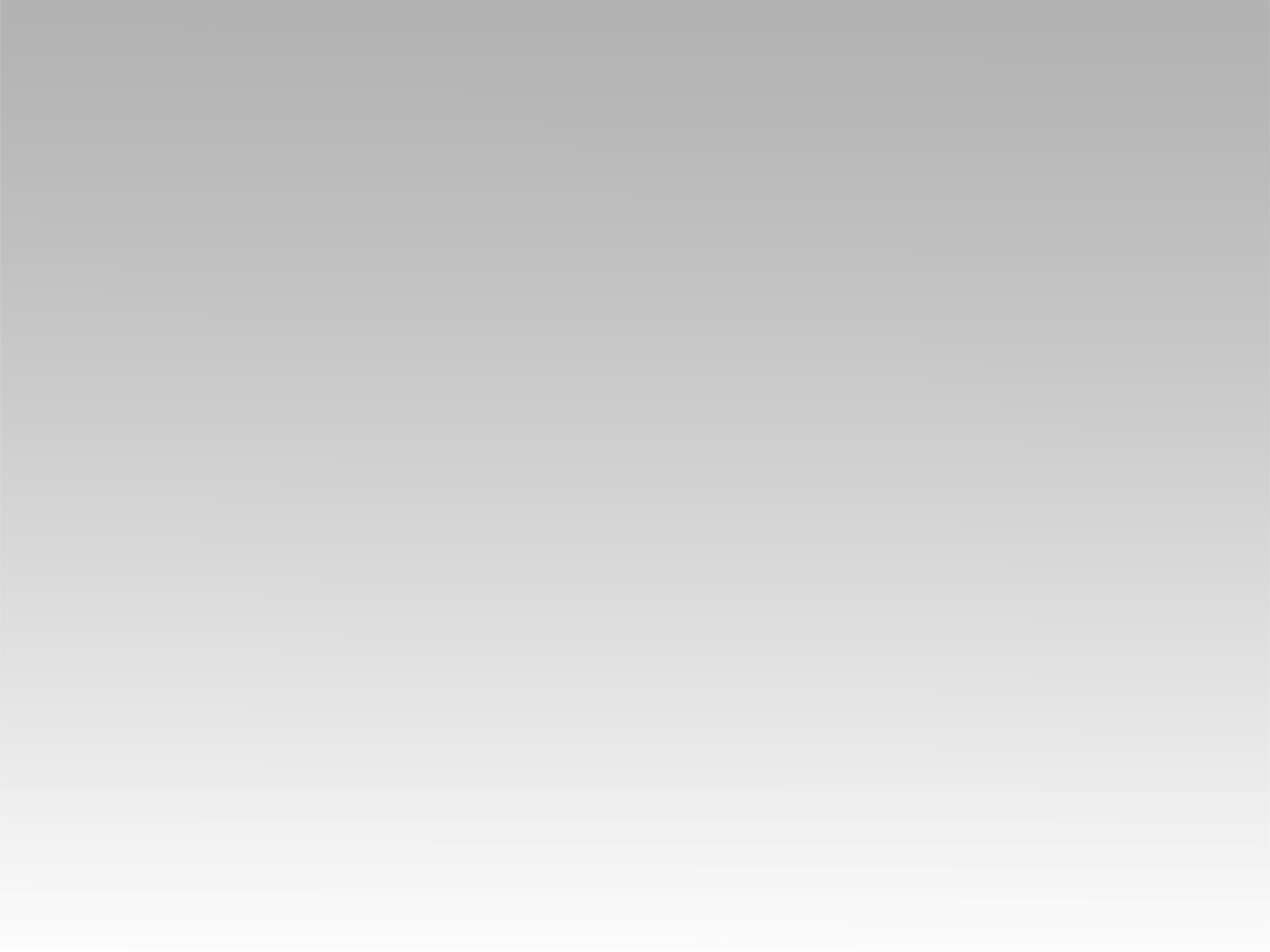 تـرنيــمة
أنا صَــابر لِيك
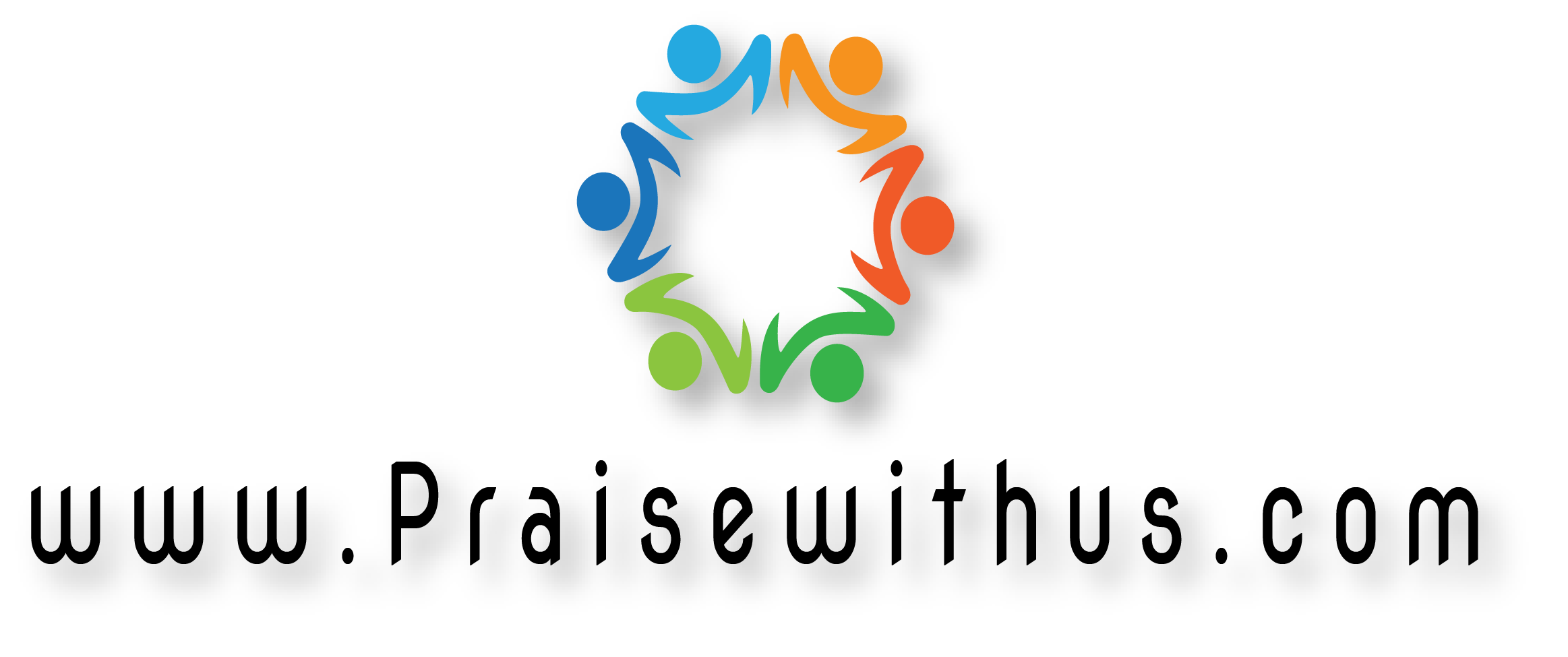 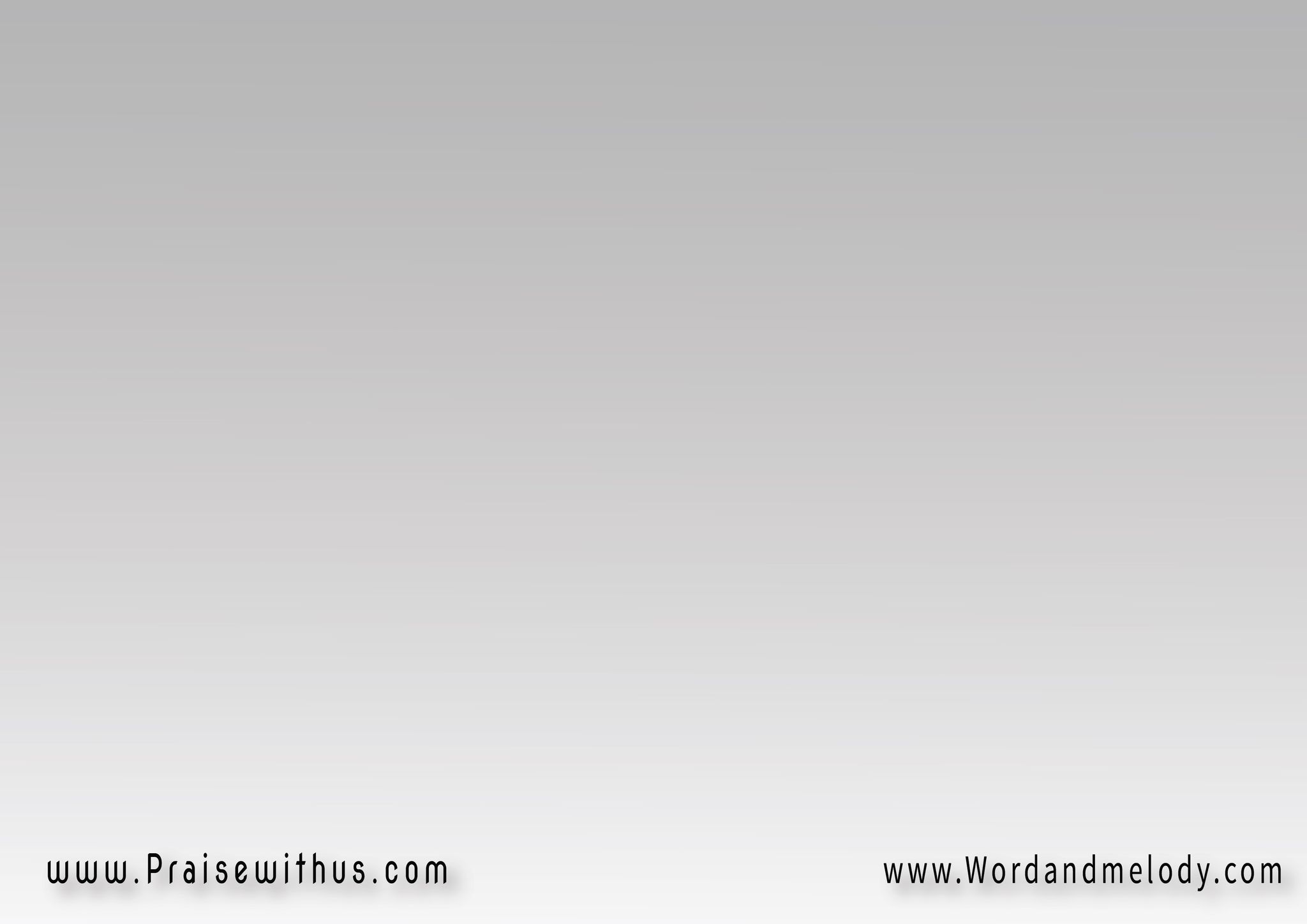 أنا صَـــــابر لِيك
وِمِستَنِّيـــــكوِرَجَائي وِأمَلِـي
حَاطِطهُم فِيك
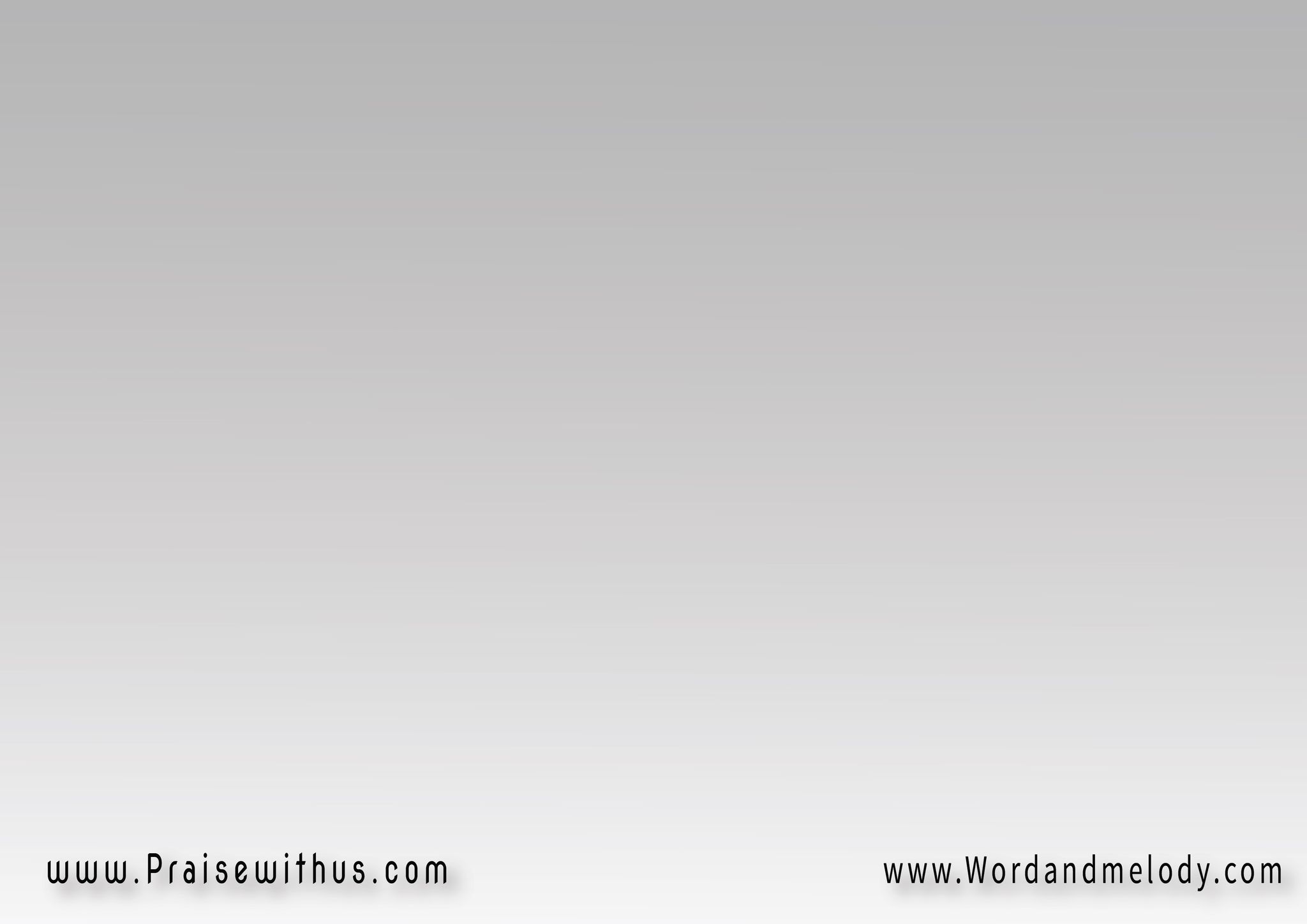 لأ مُش في النَّاس
وَلا في المَالوَلا في القُدرَة 
وَلا في القُـــوَّة
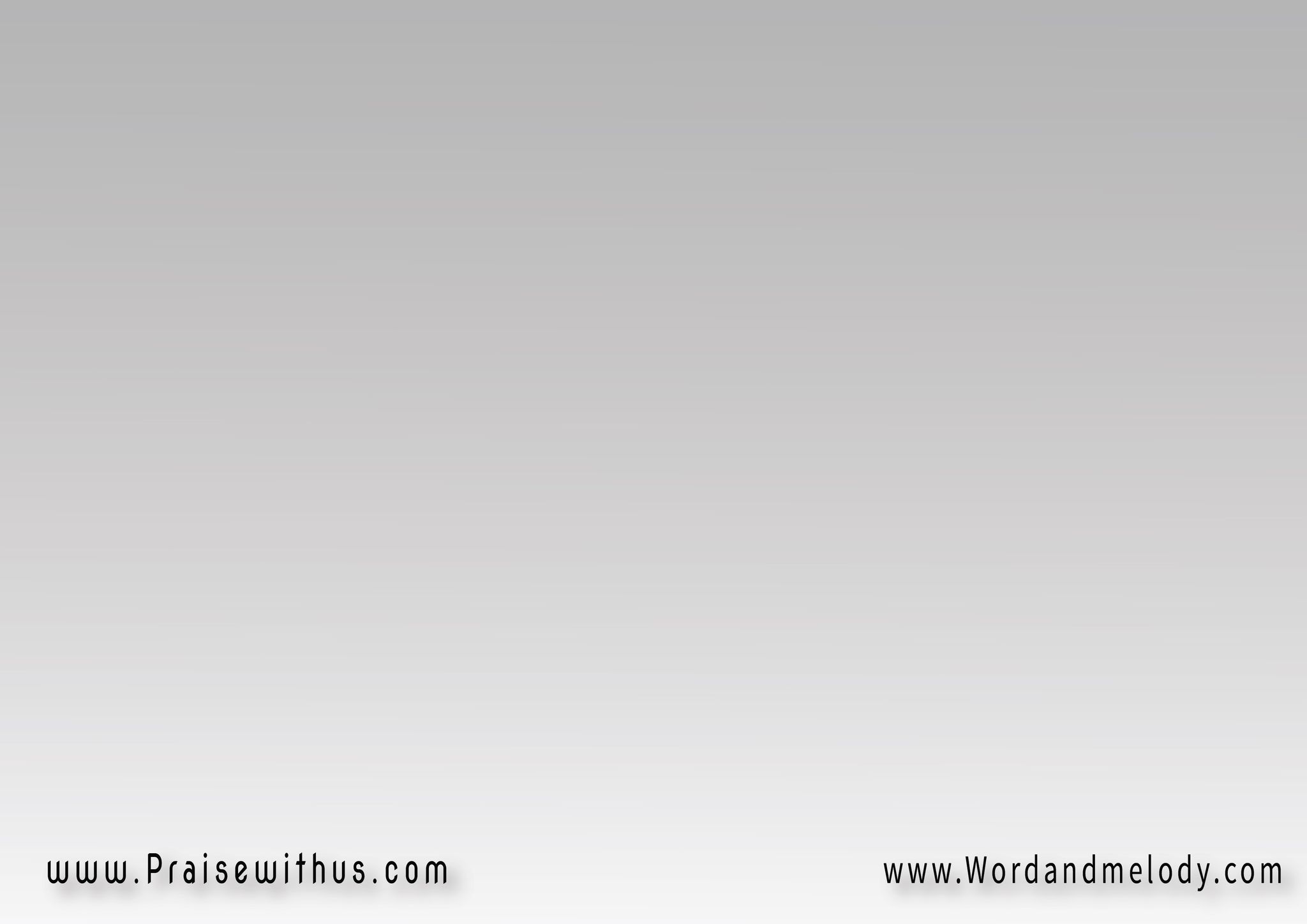 دا أنا عِيني عَليك 
وِاِنتِظارِي لِيكوَحدَك يا حَبيبي
اِتِّكالـــــي عَلِيك
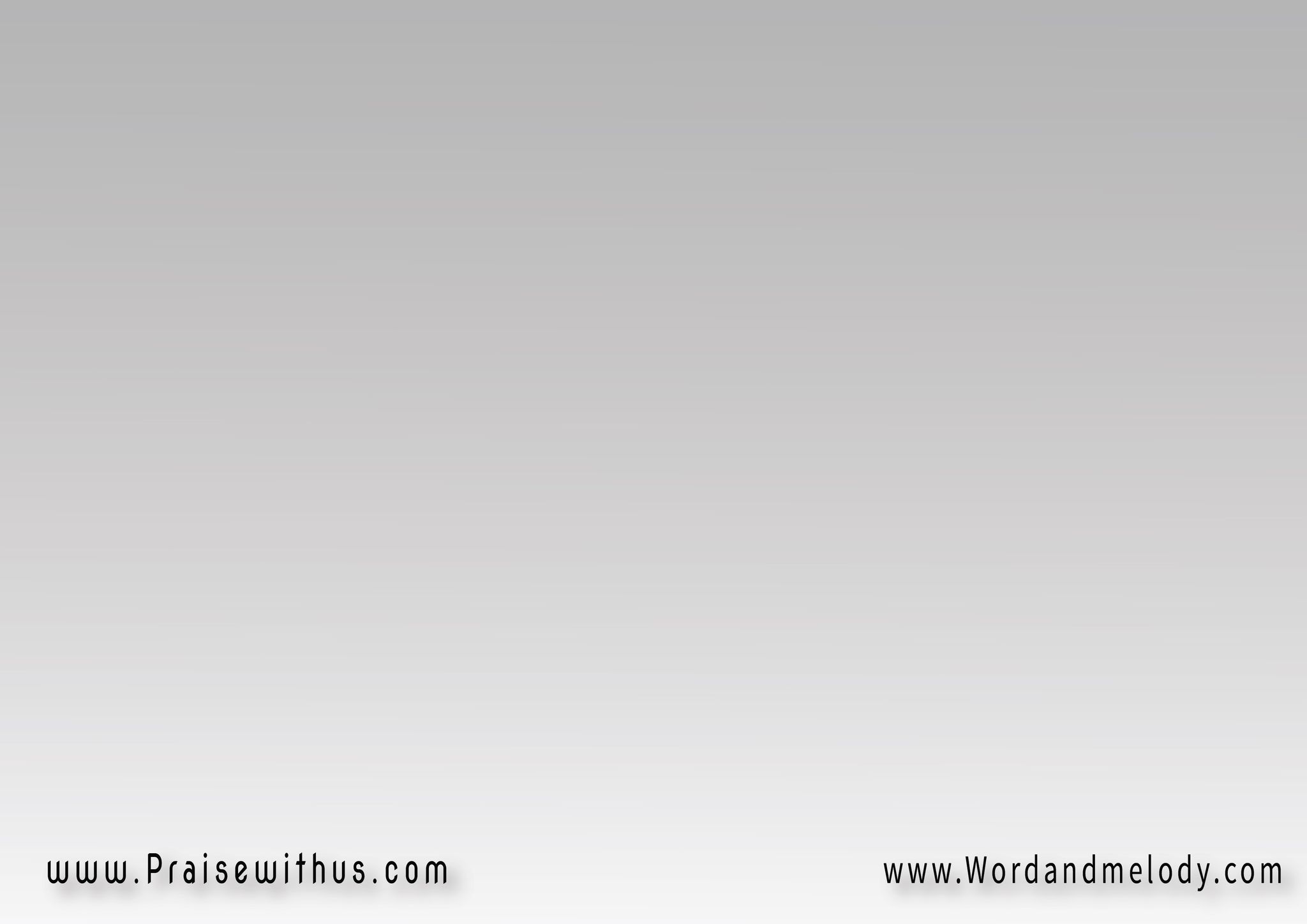 (وَحدَك تُنصُرني 
وِتِرفَع رَاسِــــيوِتِحفَظ حَقِّــــــي 
دَا إنتَ خَلاصِــــي)2
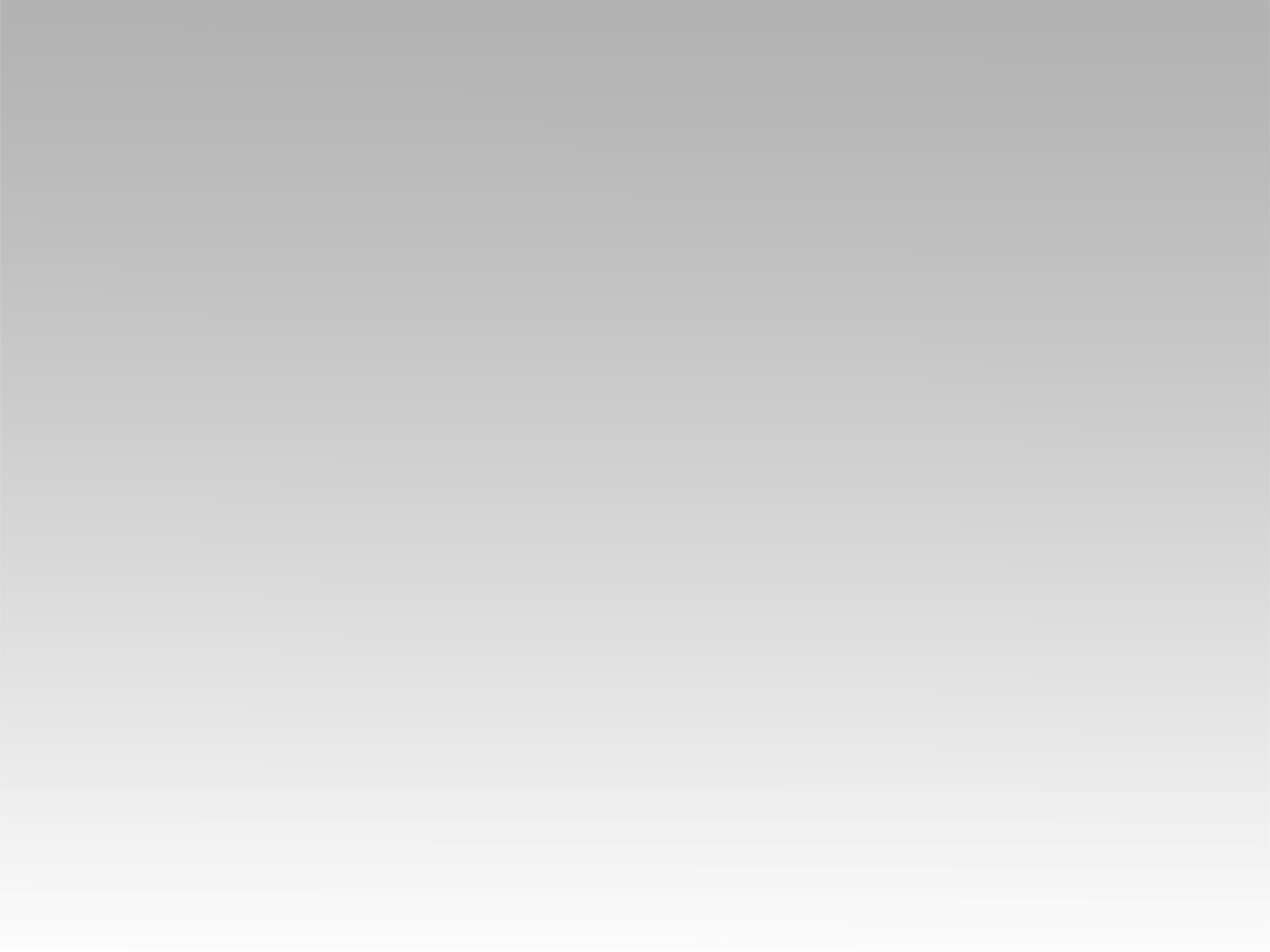 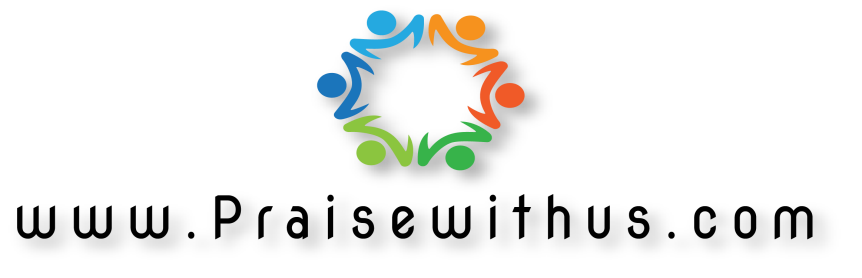